Français
oi – le son "oi"
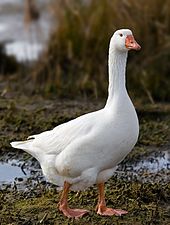 une oie    	
une voile
une boîte
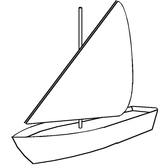 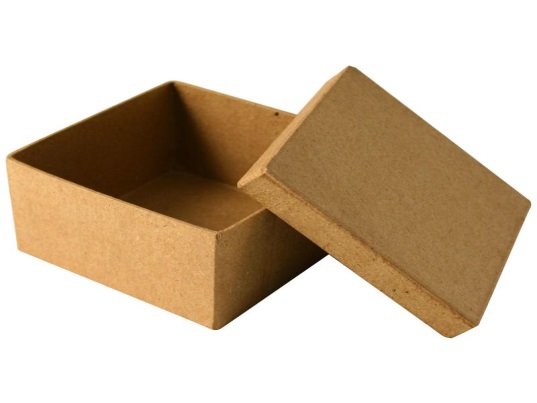 oi – le son "oi"
La voiture d'Antoine est noire. 
Au marché, il achète des poires et des petits pois.
oi – le son "oi"
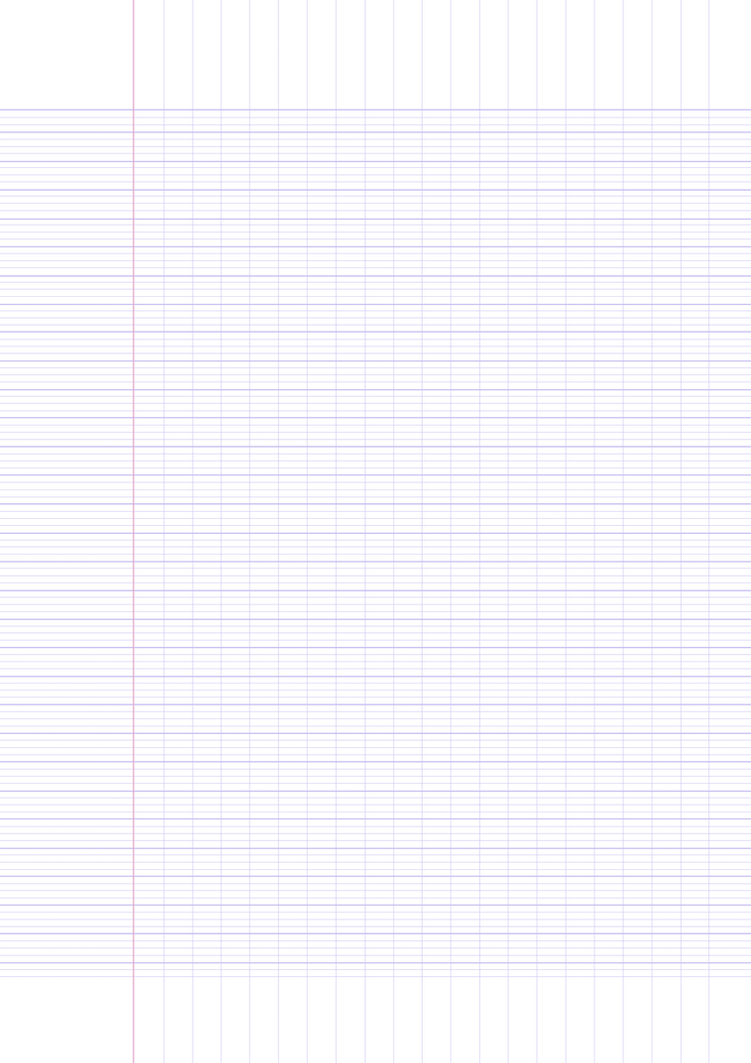 oi – le son "oi"
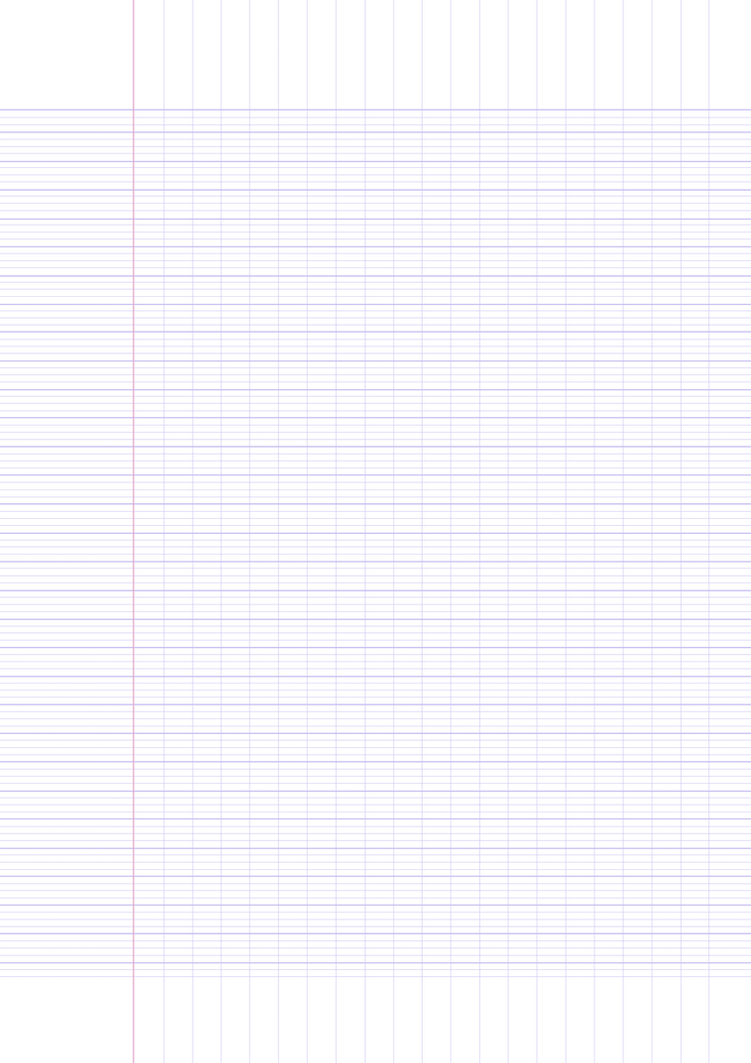 Dictée pour les élèves de CE1
Aujourd'hui, Antoine reste à la maison. Il doit faire ses devoirs avant le soir.
Le couvreur est déjà là pour réparer le toit. Il fait beaucoup de bruit. Ca déconcentre Antoine.